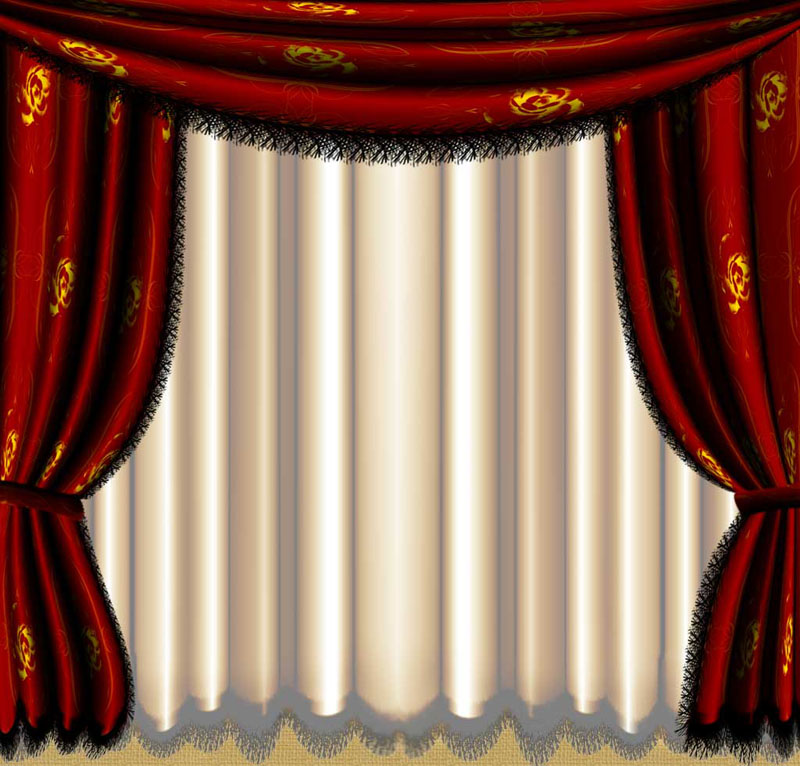 Тема урока: «Повторение изученного в начальных классах»
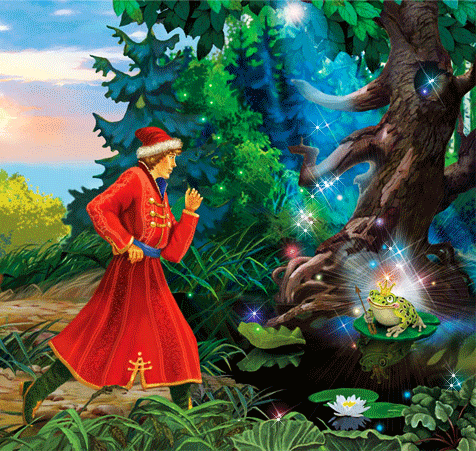 Работу подготовила
учитель русского языка
МОУ «Ушаковская СОШ»
В.М. Коровина
Урок-сказка
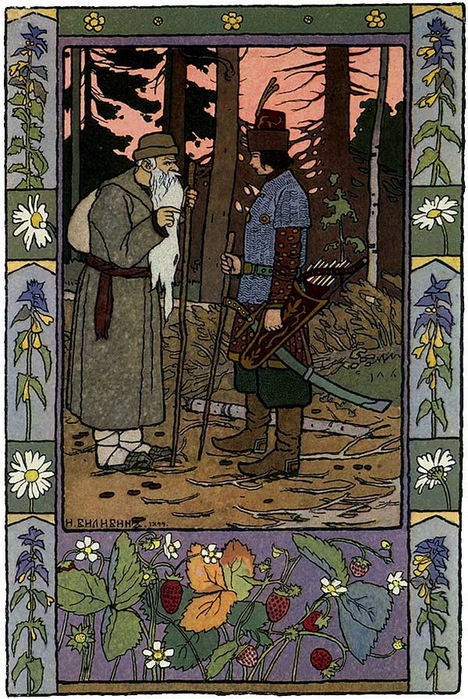 ЗАДАНИЕ. 
Вставить пропущенные буквы 
(в скобках написать 
проверочное слово). 


Сл..зами горю не поможешь.

Риск – благ..родное дело.
В..лков бояться – в лес не х..дить.
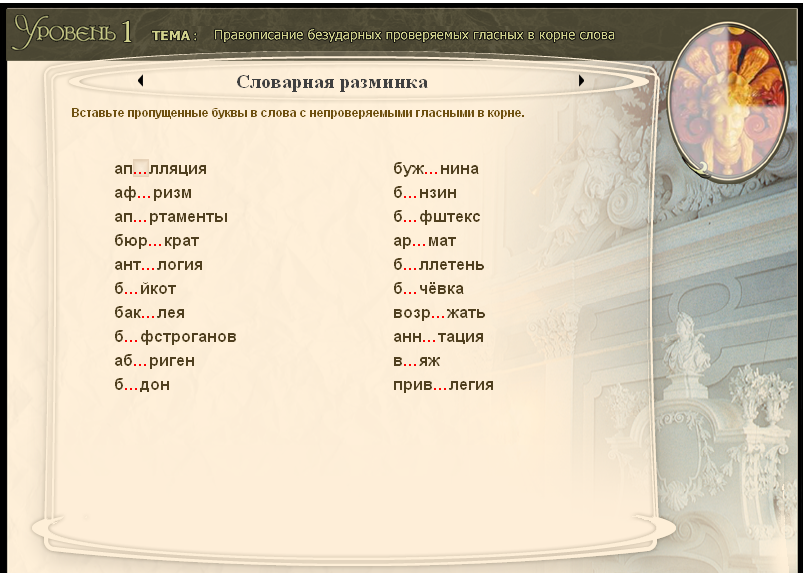 аф…ризм
б…йкот
бак…лея
аб…риген
б…дон
буж…нина
б…нзин
ар…мат
б…чёвка
прив…легия
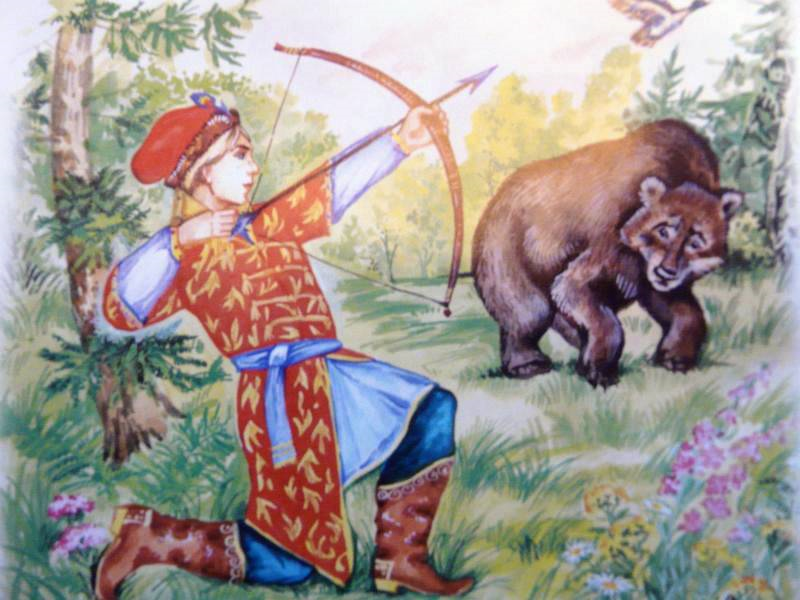 Спортивная командная игра с мячом, который забрасывают руками в кольцо с сеткой – ______________

Спортивная игра с шайбой на льду – ___________

Заплечный мешок с лямками и карманами для переноса вещей – ___________

Название дороги с твердым покрытием – _________

Коллекция засушенных растений – _____________

Первый дневной прием пищи – ___________
баскетбол
хоккей
рюкзак
шоссе
гербарий
завтрак
Запишите слова, соответствующие картинкам. Обозначьте проверяемые согласные в корне слова.
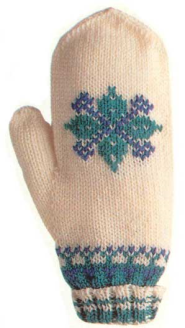 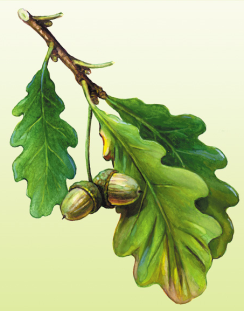 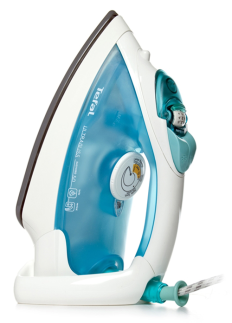 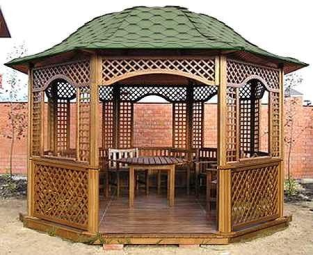 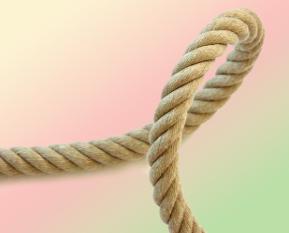 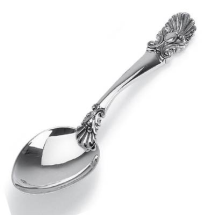 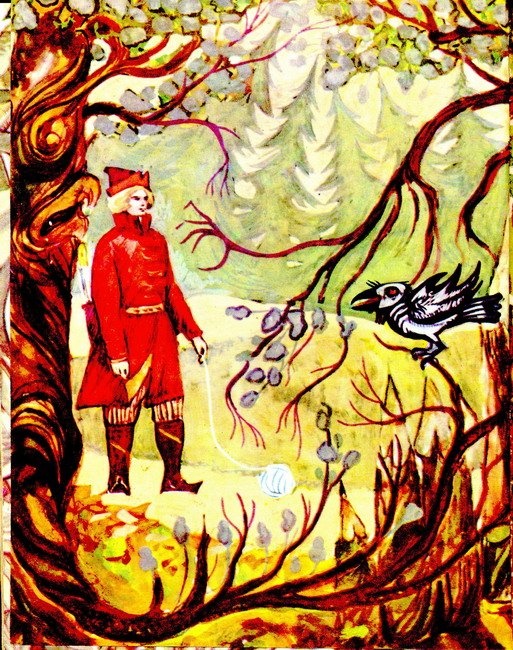 Иван-царевич, какие гласные буквы пишутся после шипящих 
ж, ч, ш, щ?
 Какие есть слова-исключения?
Если хочешь, я помогу тебе. Только сначала выполни карточку по теме «Разделительные ъ и ь»
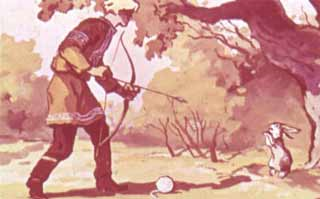 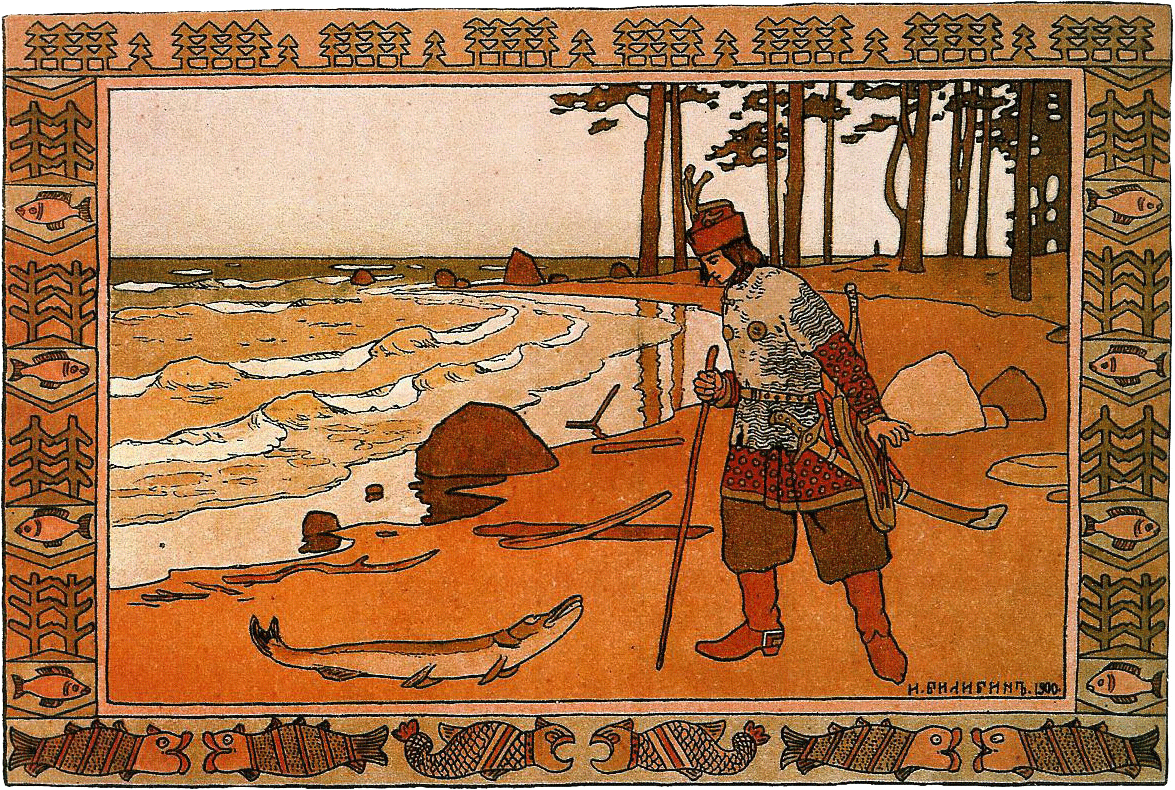 Знаешь ли ты, 
Иван-царевич, 
когда пишется мягкий знак на конце существительных?
Задание: распределите в два столбика: 
Меч(?), доч(?), уж(?), туш(?), ключ(?), дич(?), 
кулич(?), страж(?), мыш(?)
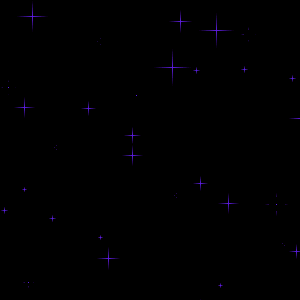 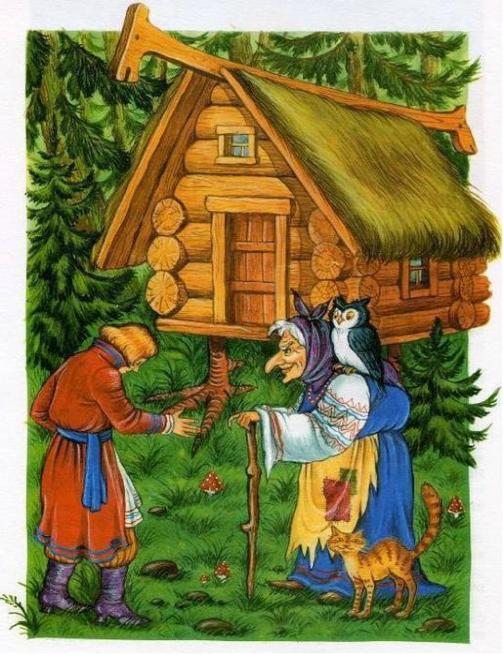 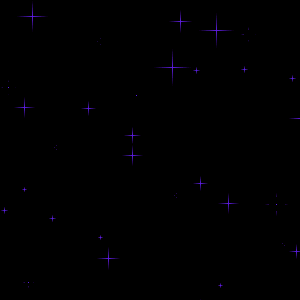 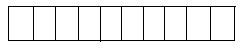 о р ф о г р а м м а
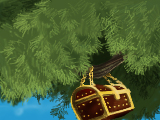 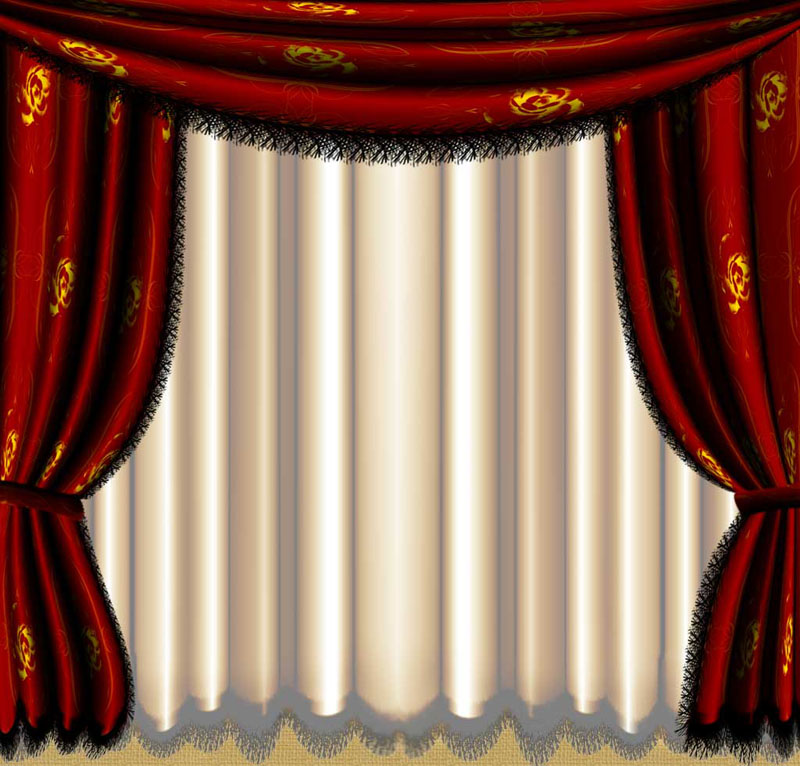 МОЛОДЦЫ !!!
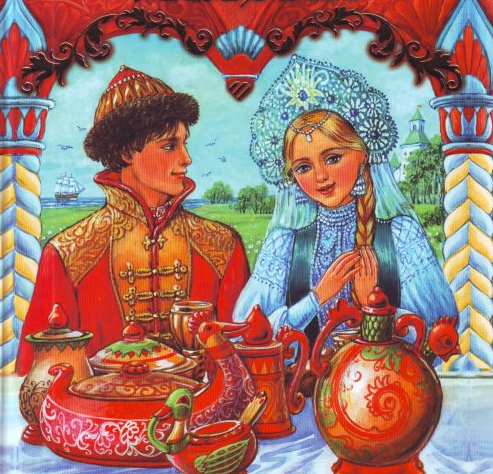